Figure 2. Localization of transiently-expressed GFP–lamin A and GFP–progerin. GFP–lamin A was evenly ...
Hum Mol Genet, Volume 14, Issue 20, 15 October 2005, Pages 2959–2969, https://doi.org/10.1093/hmg/ddi326
The content of this slide may be subject to copyright: please see the slide notes for details.
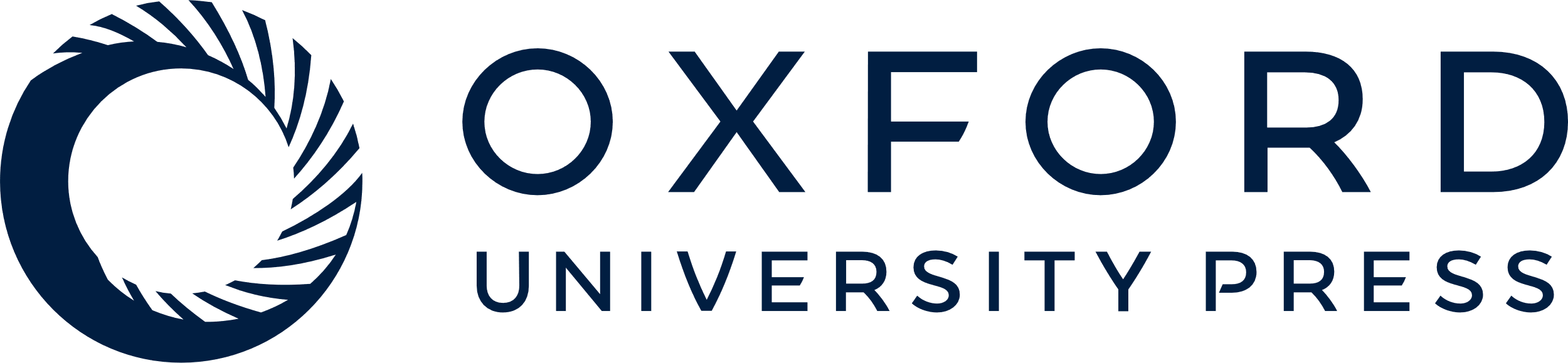 [Speaker Notes: Figure 2. Localization of transiently-expressed GFP–lamin A and GFP–progerin. GFP–lamin A was evenly distributed around the nuclear periphery (A), whereas expression of GFP–progerin formed aggregates at the nuclear periphery and caused blebbing (arrows) (B). Immunocytochemistry using a lamin A-specific antibody to detect localization of endogenous lamin A is shown for normal (C) and HGPS (D) fibroblasts. Lamin A aggregates were observed in HGPS fibroblasts (arrows) (D). Images in (A) through (D) show focal planes at the near side of the nucleus. Signals were obtained with a Zeiss Axiophot Fluorescent microscope with a Sensys CCD camera and Applied Imaging digital imaging capture software. Localization of GFP–lamin A (E and F) and progerin (G and H) was analyzed using a Zeiss LSM 510 confocal microscope mounted on a Zeiss Axiovert 100M inverted microscope. Three focal planes are shown: top, middle and bottom (from left to right). These images show the location of the GFP–progerin aggregates as thicker regions at the nuclear periphery (G). Fibroblasts expressing normal GFP–lamin A have GFP signal around the nuclear periphery (E). Exposure to 100 nm FTI (PD169451) for 72 h caused a redistribution of the GFP–lamin A signal (F) and GFP–progerin (H) to intranuclear structures.


Unless provided in the caption above, the following copyright applies to the content of this slide: © The Author 2005. Published by Oxford University Press. All rights reserved. For Permissions, please email: journals.permissions@oxfordjournals.org]